Slap the board!
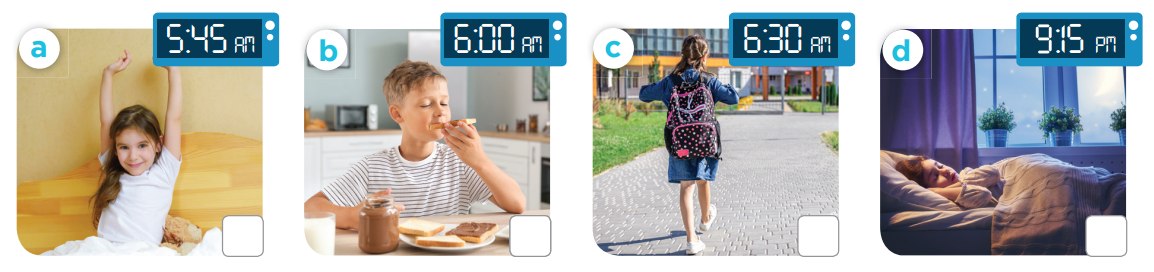 [Speaker Notes: Teacher can read the action or time]
02
Listen and number.
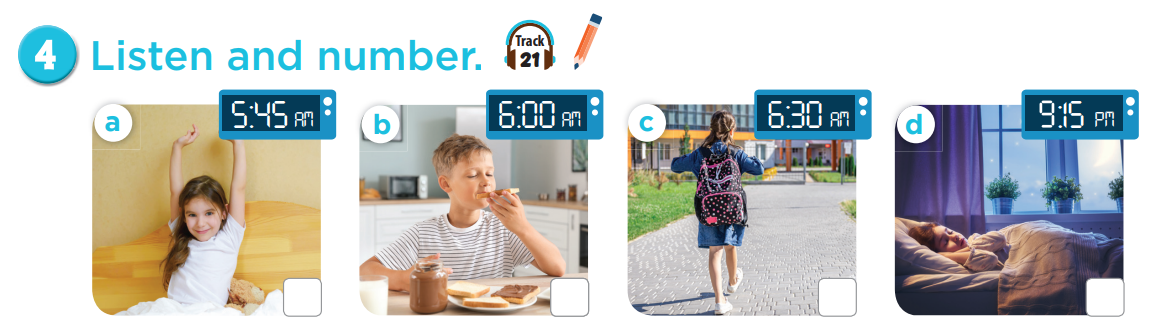 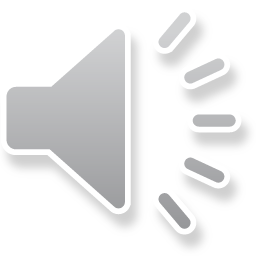 3
2
1
4
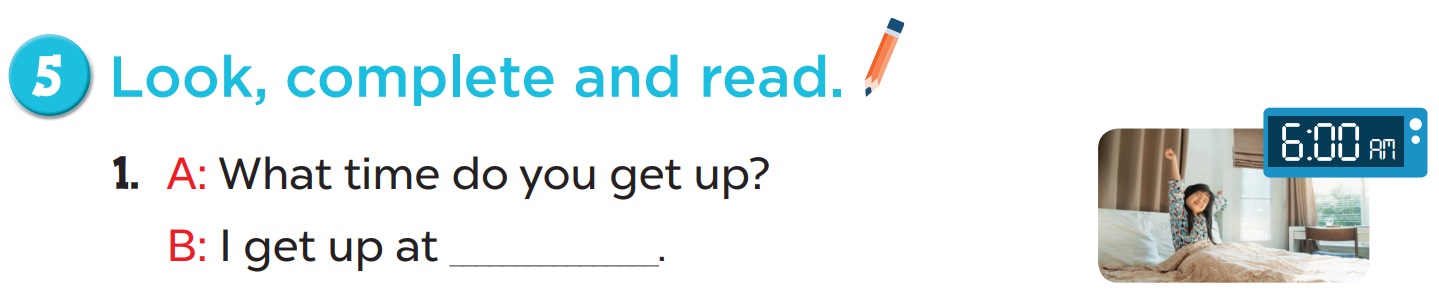 6 o’clock
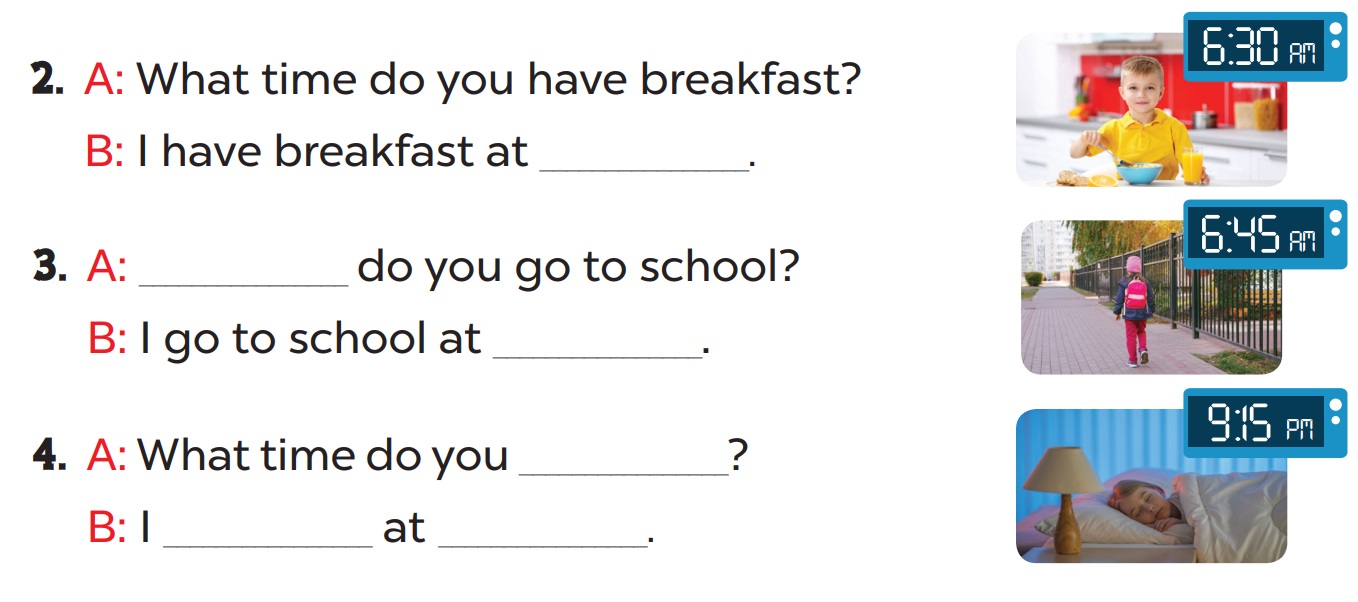 six thirty
What time
six forty-five
go to bed
go to bed
nine fifteen
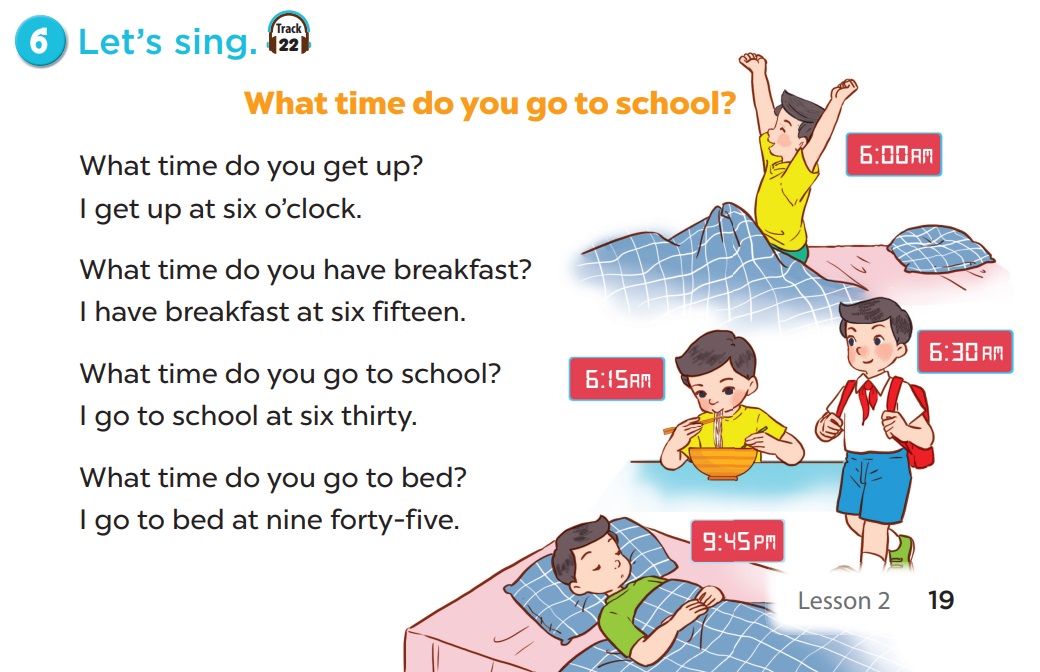 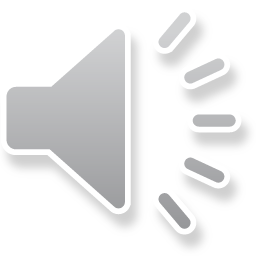 What/ bed/ go/
time/ you/ do/ to/ ?
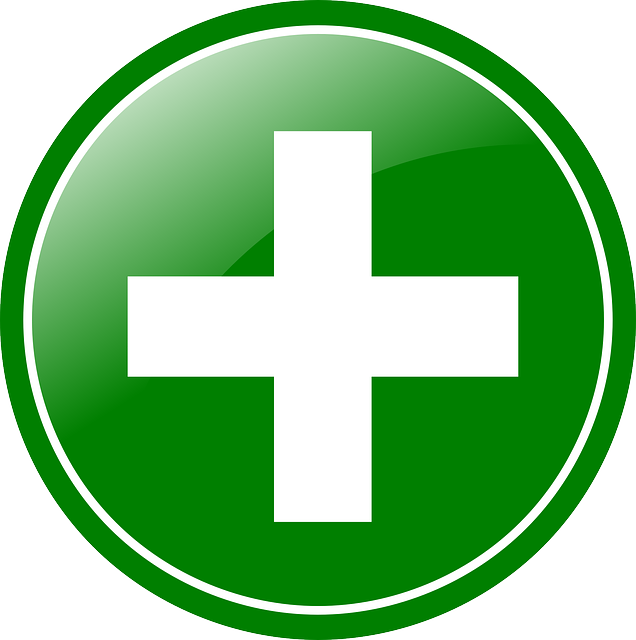 Check
What time do you go to bed?
nine/ fifteen/ I/
go/ to/ at/ bed/ .
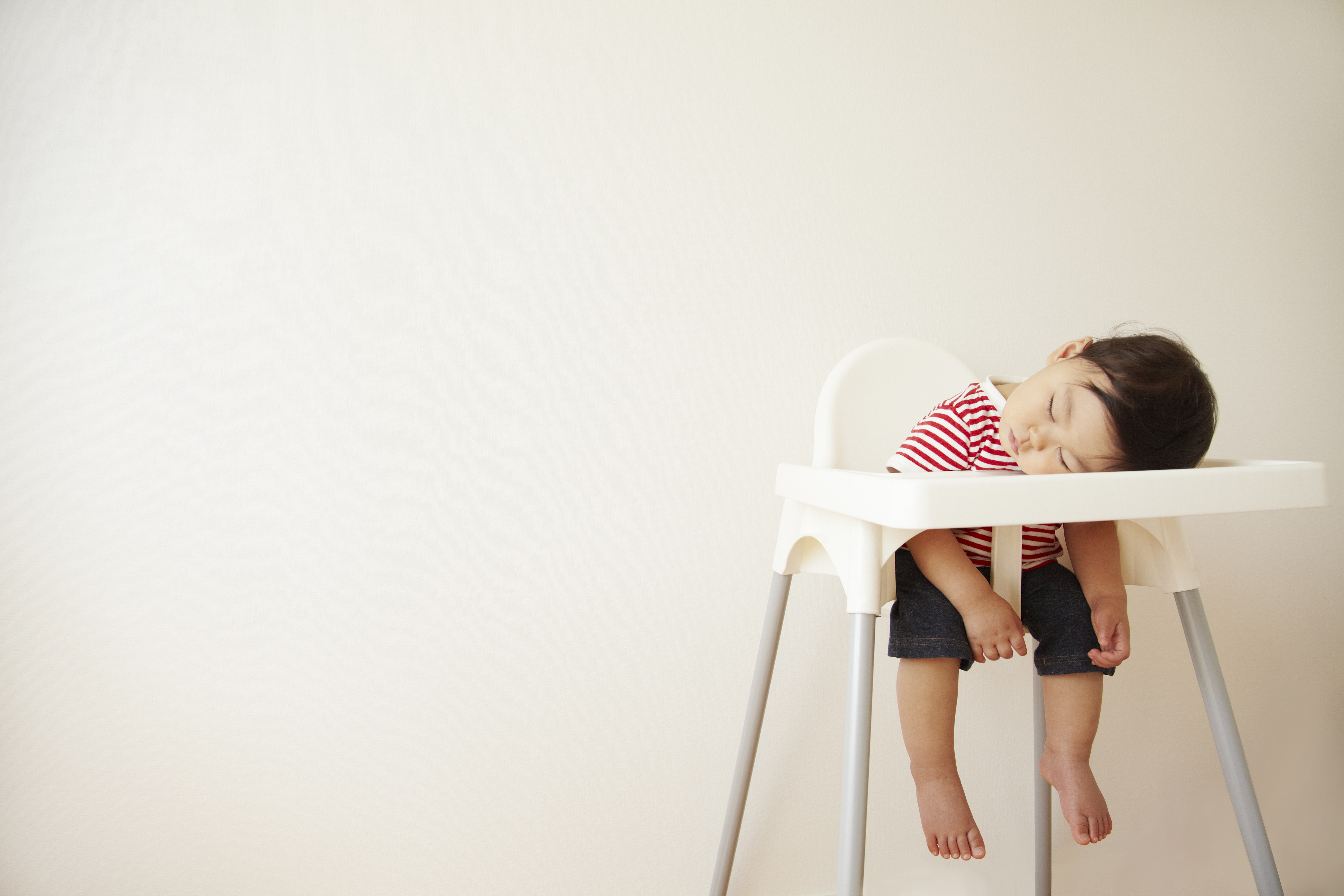 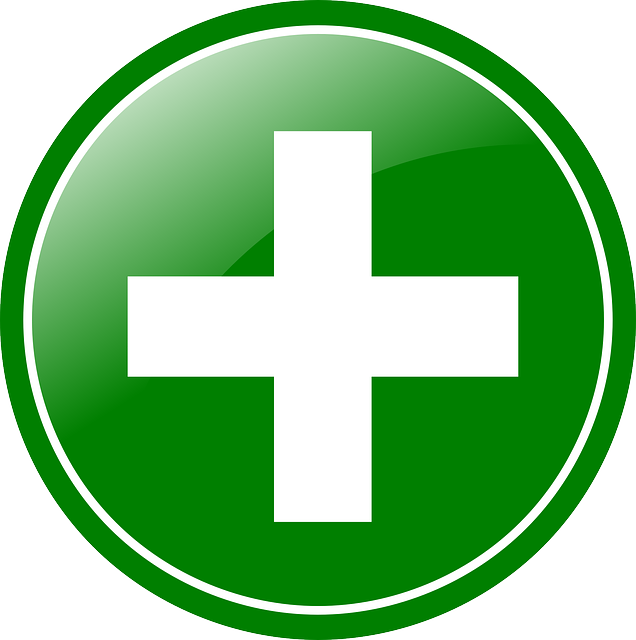 Check
I go to bed at nine fifteen.
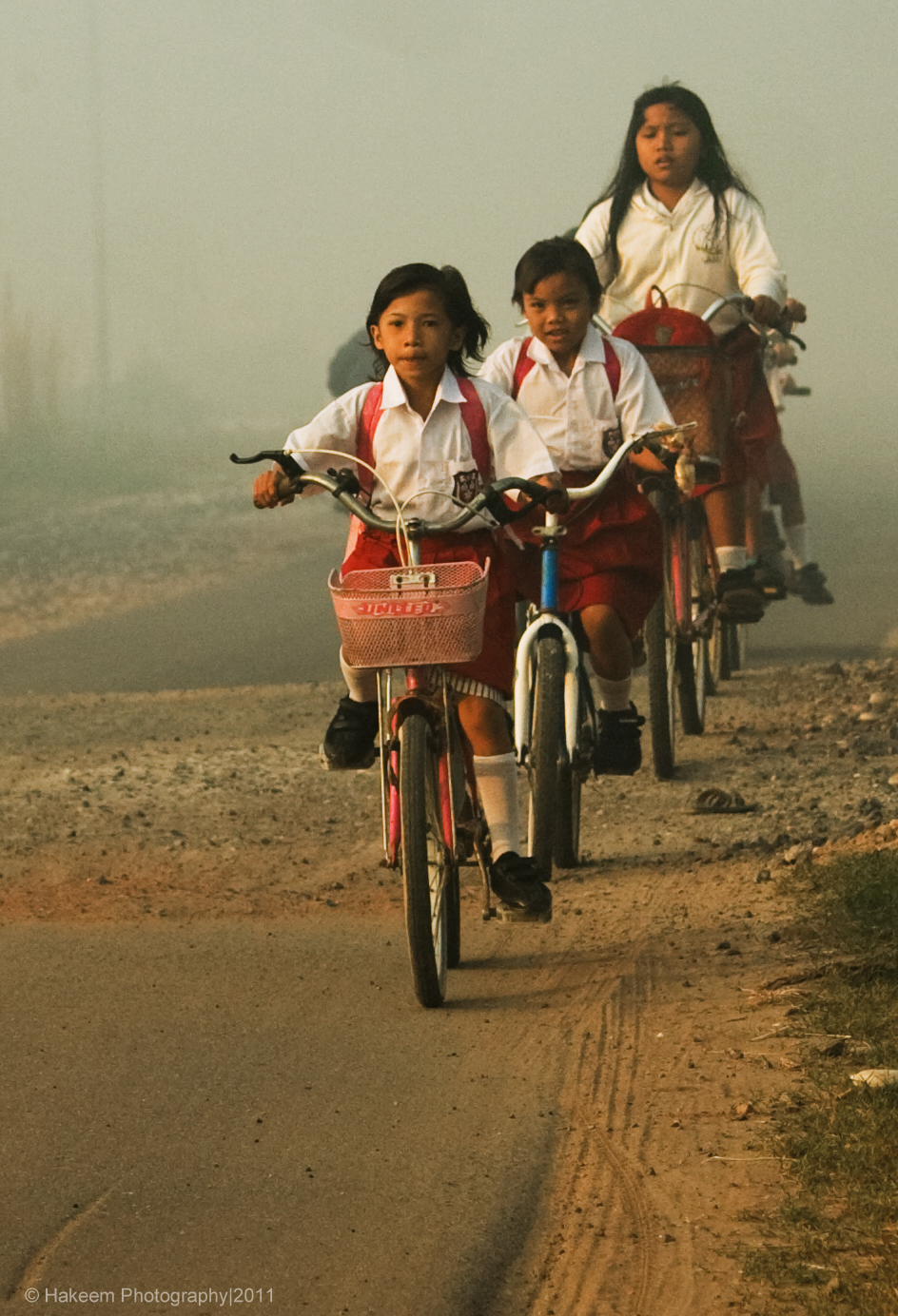 I/ six/ forty-five./
school/ to/ go/ at
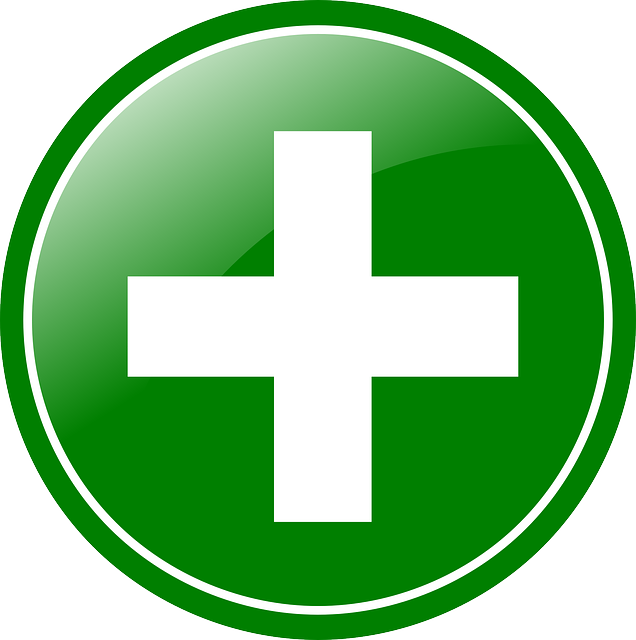 Check
I go to school at six forty-five.
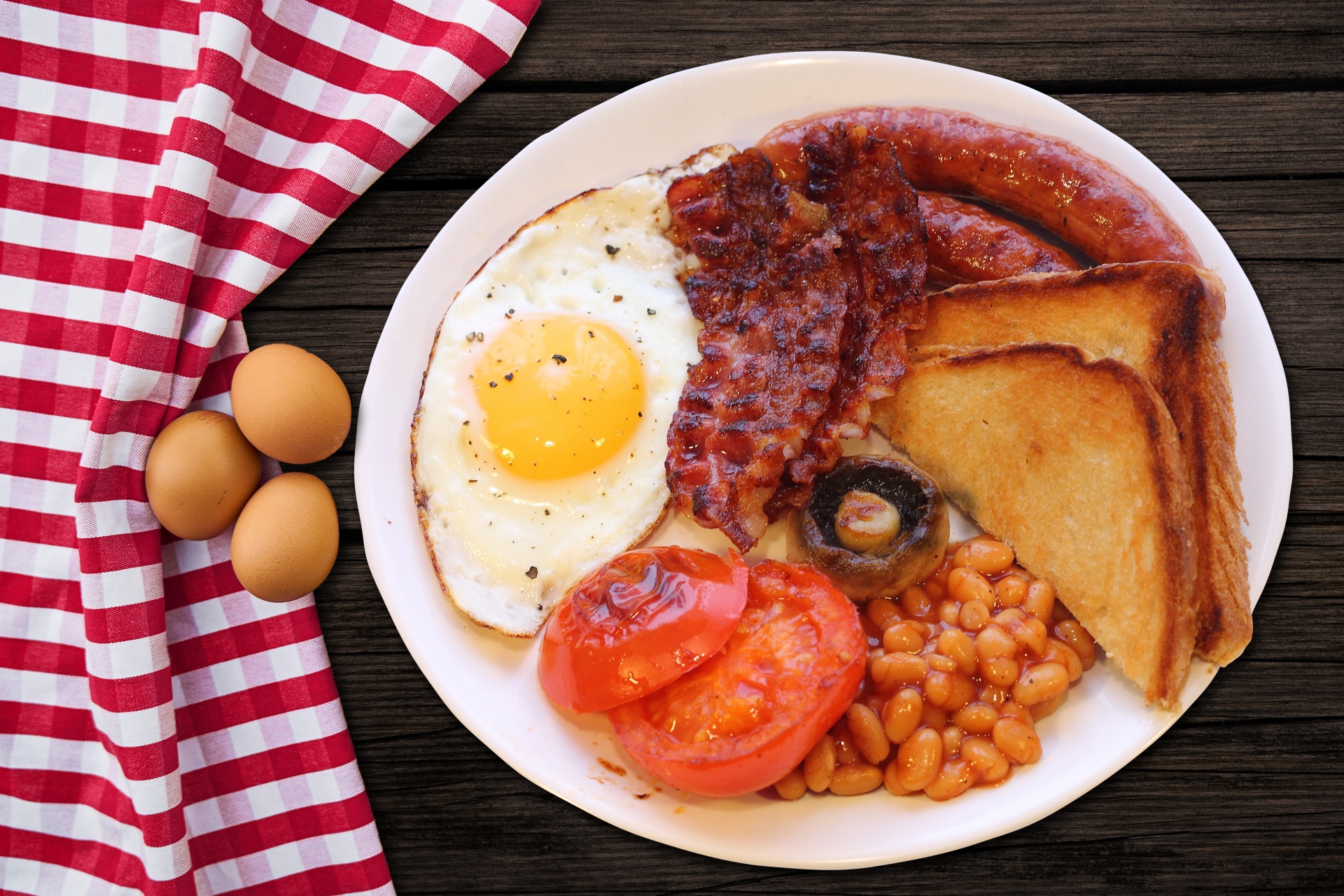 I/ breakfast/ at/
have/ six/ thirty/.
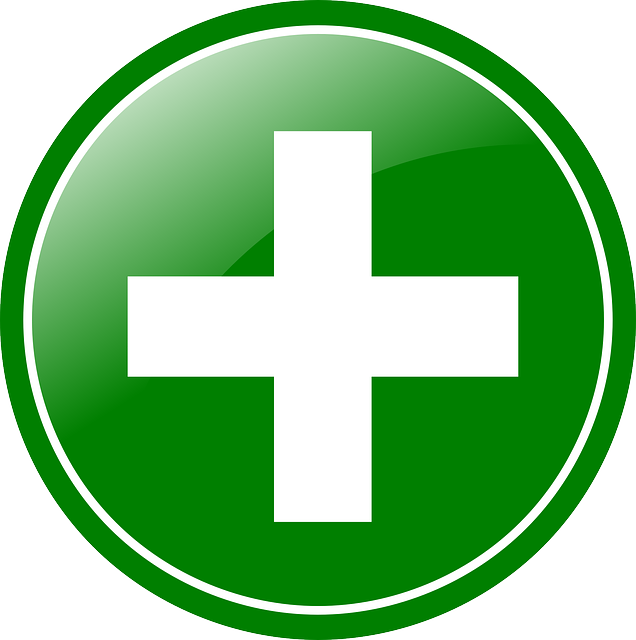 Check
I have breakfast at six thirty.
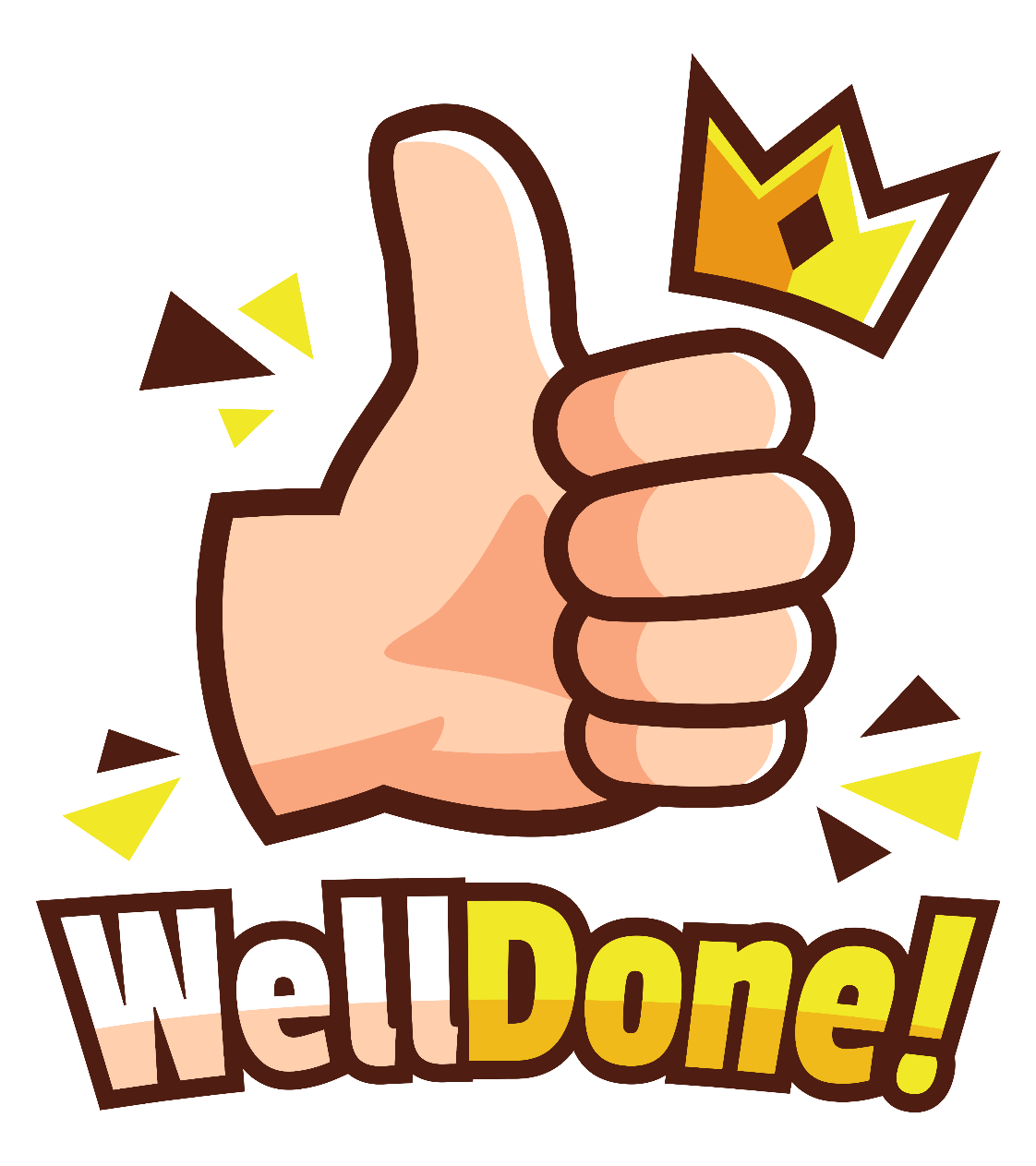 End